Mennonite Mission Network requests prayer for participants in the Mennonite Voluntary Service (MVS) units in Alamosa, Colorado; San Francisco, California; and Tucson, Arizona, as they are coming to the end of their terms. Pray that they would bring closure to the relationships they’ve built within their households, communities, service assignments and host congregations and that they would feel ready to follow God’s leading into the next chapters of their lives. Praise God for the four participants who are continuing MVS for a second year.
June 1, 2025
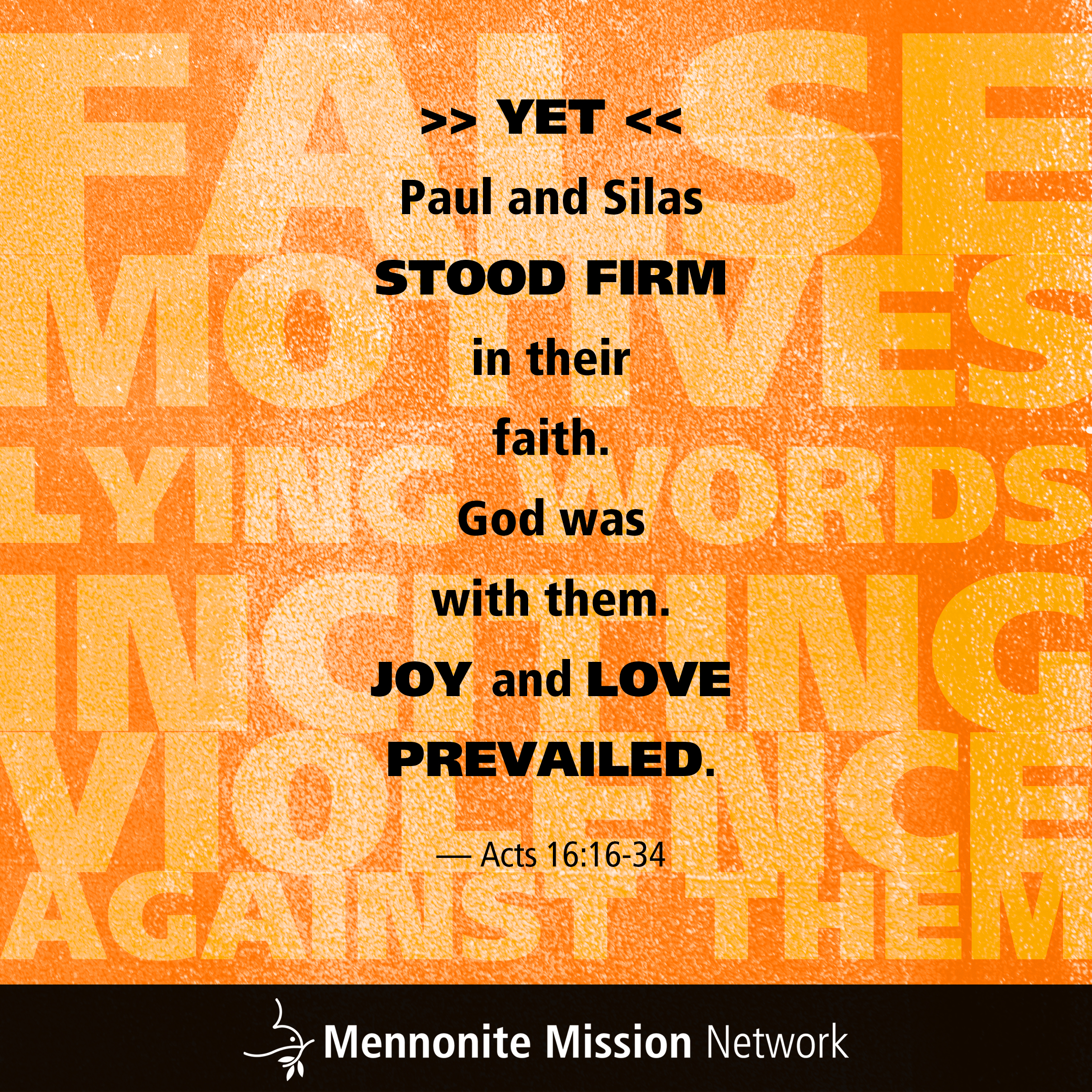 Mennonite Mission Network requests prayer for Angola, which is experiencing a cholera epidemic, with more than 13,000 reported cases and nearly 500 reported deaths at the time of the compilation of this prayer request. The outbreak has rapidly spread throughout the country, with those under 20 years old being the most affected. Join the Angolan Mennonite churches in praying, as they care for the sick and pray for healing.
June 8, 2025
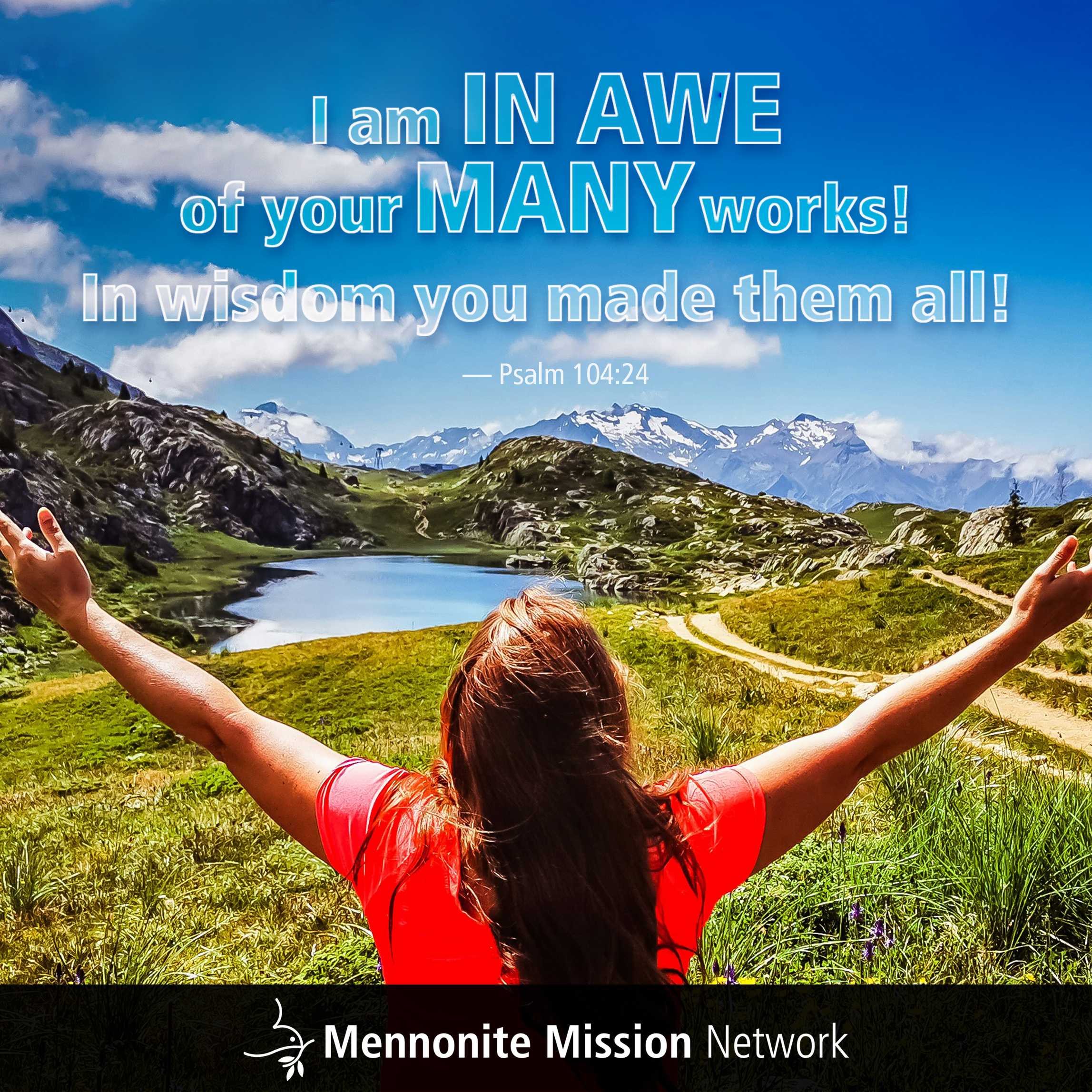 Mennonite Mission Network requests prayer for SEMILLA, the Latin American Anabaptist Seminary in Guatemala, which provides theological education for 13 Anabaptist-Mennonite conferences in Central America and Mexico. Through virtual education, it provides training to Spanish speakers around the world. Pray that SEMILLA would have all the resources necessary to continue this ministry.
June 15, 2025
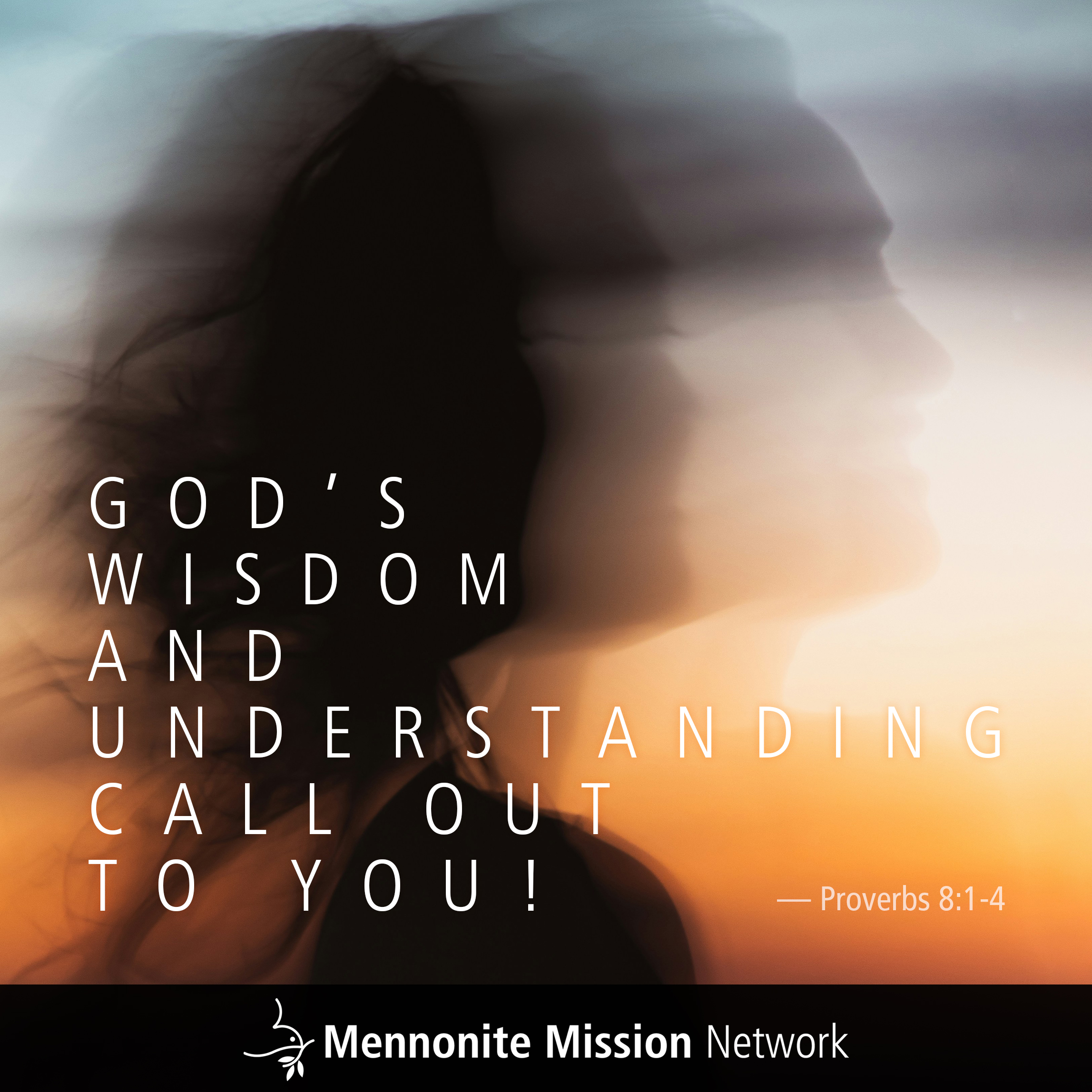 Mennonite Mission Network requests prayer for the Rev. Bercie Mundedi, director of the Kalonda Bible Institute, who is beginning a two year study program that will allow her to complete her university degree. Pray for Rev. Mundedi’s health and family during this time. Pray also for the Bible Institute as it continues to train Mennonite pastors in the Democratic Republic of Congo.
June 22, 2025
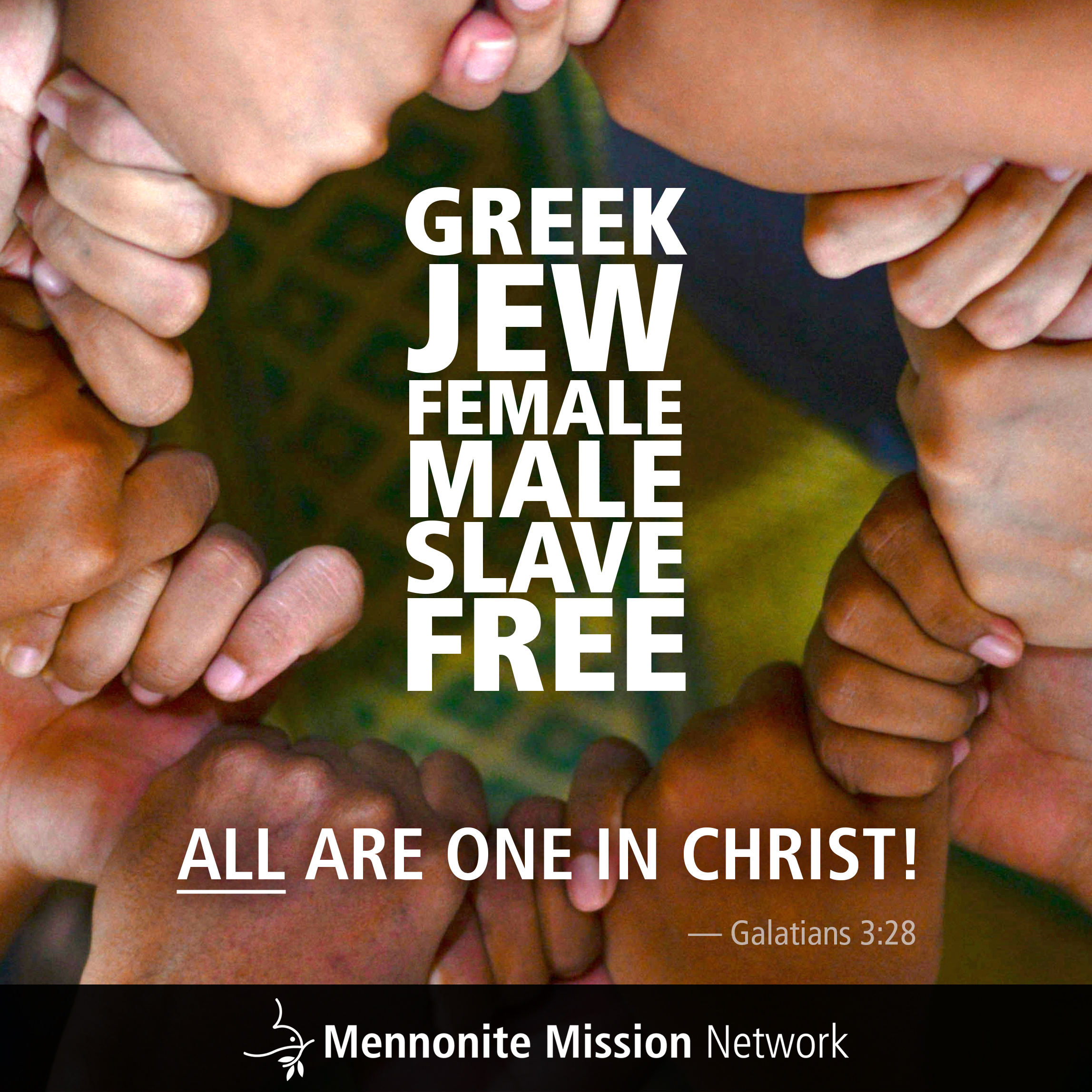 Mennonite Mission Network requests prayer for the Church of Christ in Thailand District 20 Hmong, which is an organization that facilitates ministry among Hmong communities around the world. Pray for the leaders and lay people as they witness to Jesus’ love, wherever they find themselves.
June 29, 2025
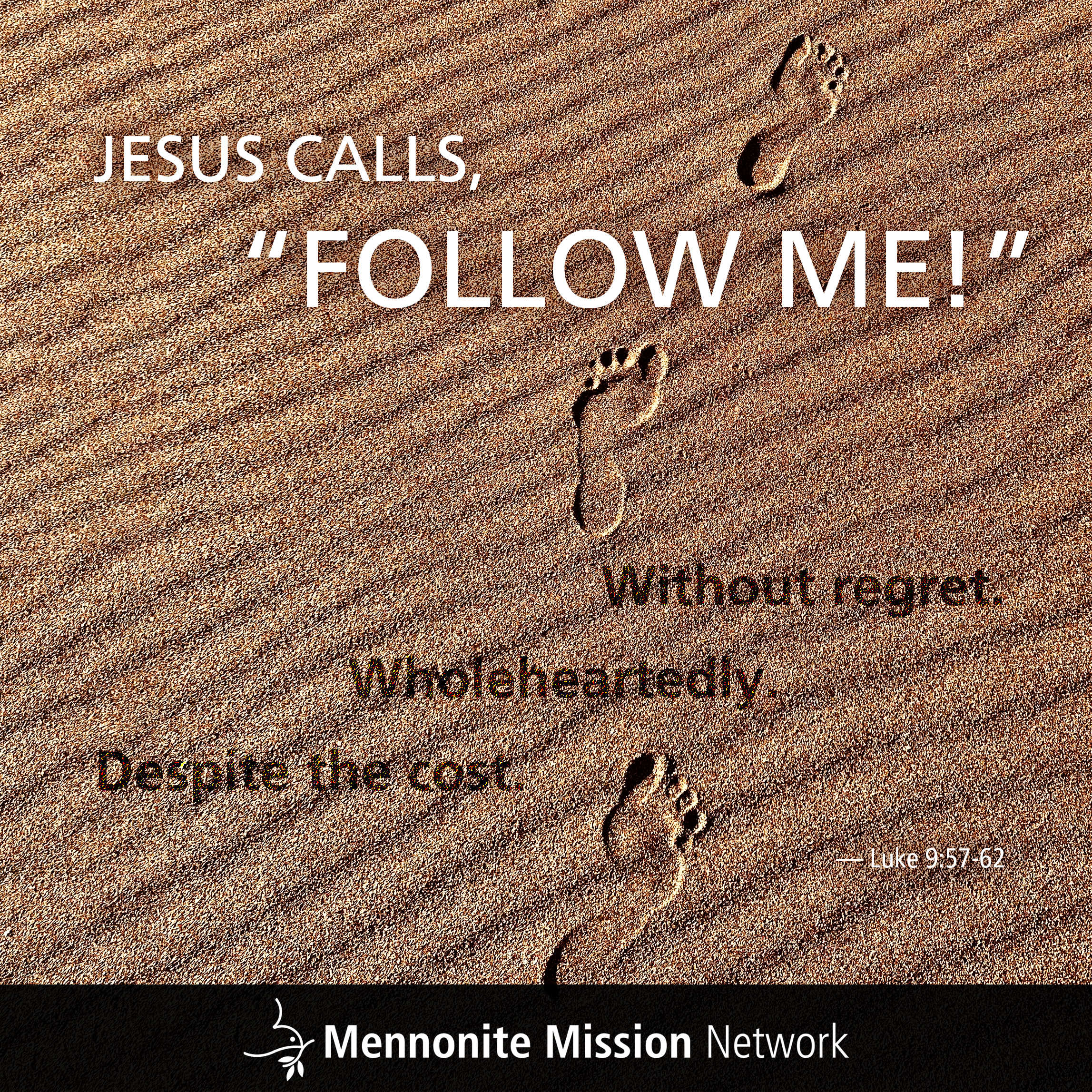